EPIDEMIOLOGY AND Etiology of Tumors
Dr. Maria A. Arafah
Assistant Professor – Department of Pathology
http://fac.ksu.edu.sa/mariaarafah/courses
16/10/2019
Path 211
2
Objectives
To understand that the incidence of cancer varies with age, race, geographic and genetic factors.
To explain the genetic predisposition to cancer.
To identify the precancerous conditions.
To list the various causes of tumors.
16/10/2019
Path 211
3
Epidemiology
Studying the epidemiology of tumors will aid in the following:

Discover etiologic factors
Plan preventive measures
Know what types of tumors are common and what are rare
Develop screening methods for early diagnosis
16/10/2019
Path 211
4
Cancer Incidence
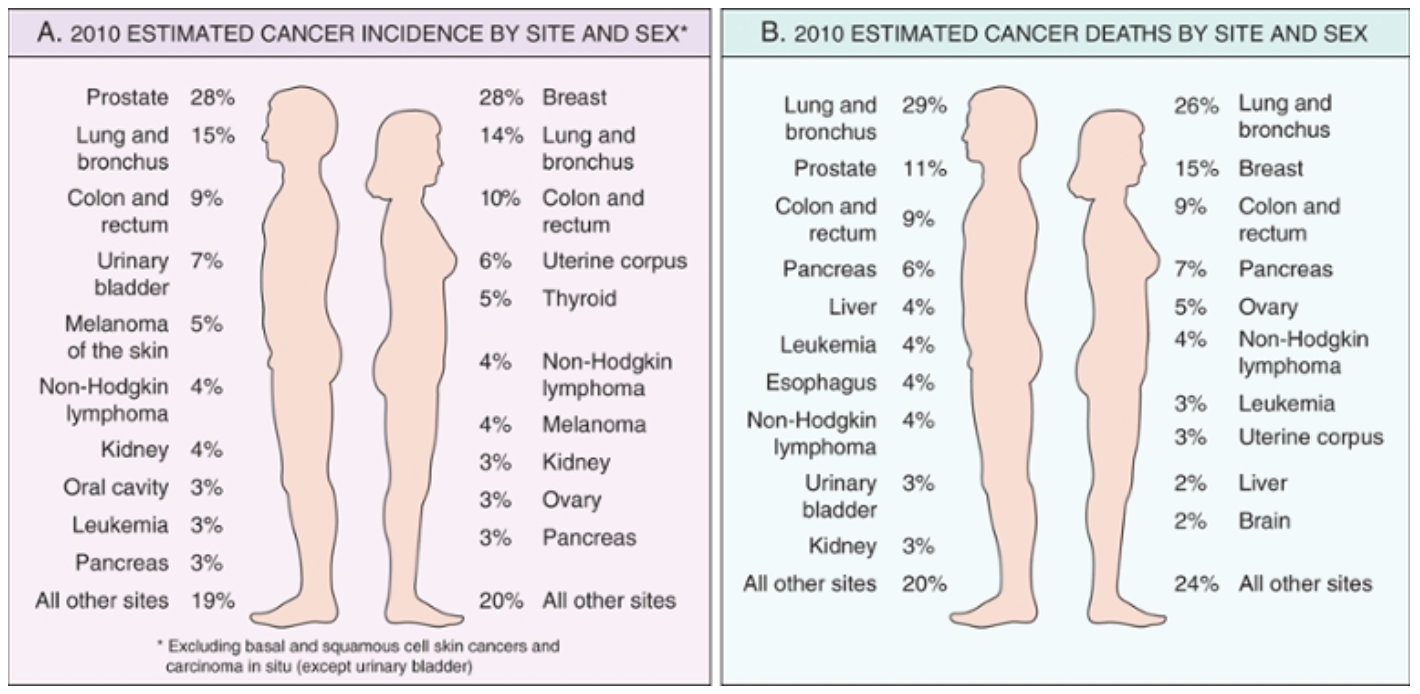 16/10/2019
Path 211
5
Cancer Incidence
Factors affecting the incidence of cancer:

Geographic and environmental factors
Age
Hereditary factors
Acquired preneoplastic conditions
16/10/2019
Path 211
6
Geographic & Environmental Factors
The rate of gastric carcinoma in Japan is 7 times its rate in North America & Europe.

The rate of breast carcinoma in North America is 5 times its rate in Japan.

Liver cell carcinoma is more common in African populations.
16/10/2019
Path 211
7
Geographic & Environmental Factors
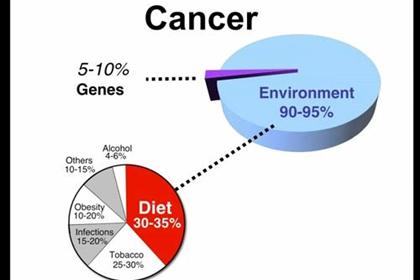 16/10/2019
Path 211
8
Geographic & Environmental Factors
Exposure to asbestos  mesothelioma

Smoking  lung carcinoma

Multiple sexual partners  cervical carcinoma

Fat-rich diet  colon carcinoma
16/10/2019
Path 211
9
Geographic & Environmental Factors
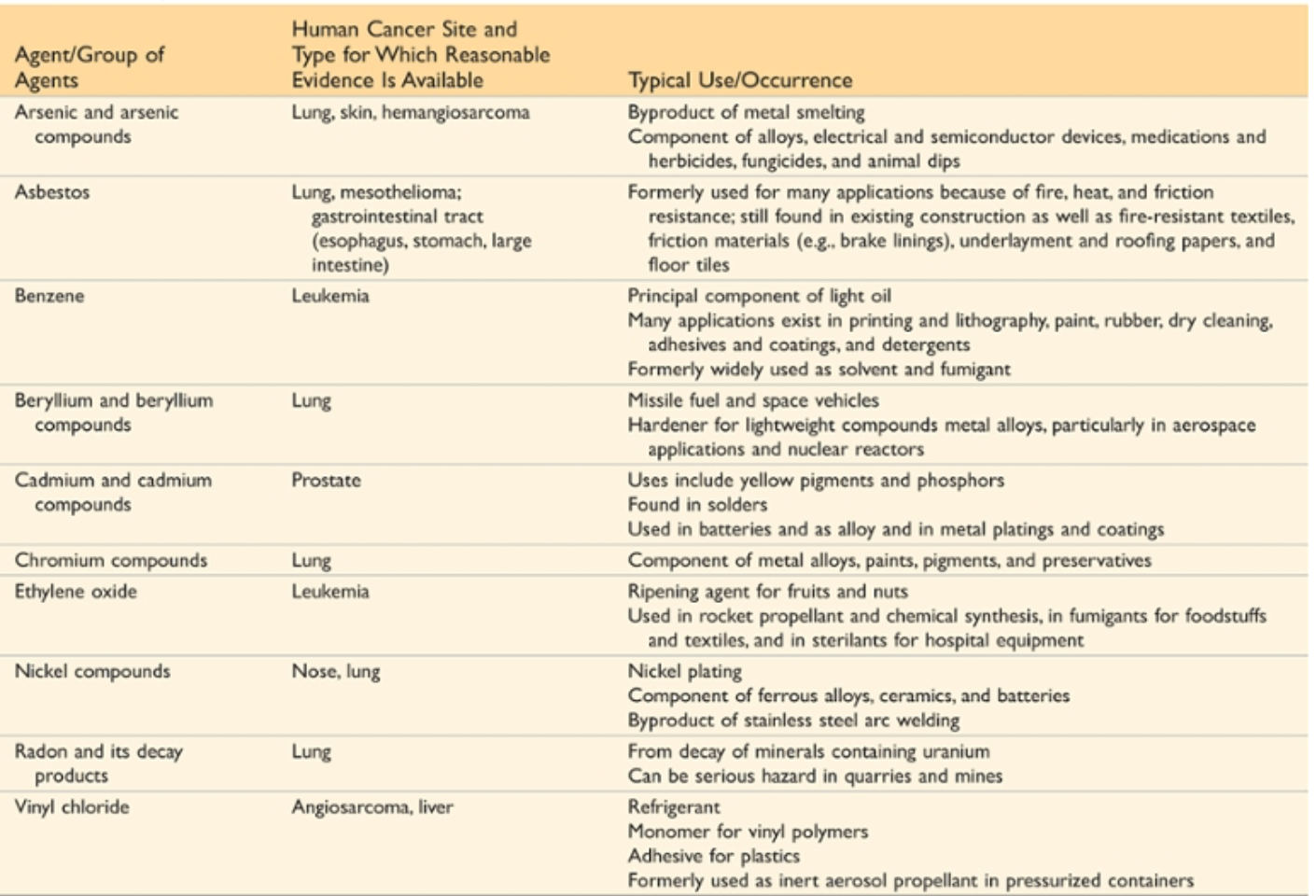 16/10/2019
Path 211
10
Age
Generally, the frequency of cancer increases with age.

Most cancer mortality occurs between 55 and 75 years of age and it also increases during childhood.

The most common malignant tumors in children are:
Leukemia
CNS tumors
Lymphomas
Soft tissue & bone sarcomas.
16/10/2019
Path 211
11
Hereditary Factors
Hereditary factors include:

Autosomal dominant cancer syndromes

Autosomal recessive syndromes of defective DNA repair

Familial cancers of uncertain inheritance
16/10/2019
Path 211
12
Hereditary Factors
Autosomal dominant cancer syndromes

Several well-defined cancers in which inheritance of a single mutant gene greatly increases the risk of developing a tumor.

e.g. retinoblastoma in children: 
40% of retinoblastomas are familial in nature.
Carriers of this mutation have 10000 fold increase in the risk of developing retinoblastoma

e.g. multiple endocrine neoplasia (MEN syndrome)
16/10/2019
Path 211
13
Hereditary Factors
Autosomal recessive syndromes of defective DNA repair

A group of rare autosomal recessive disorders is collectively characterized by chromosomal or DNA instability and high rates of certain cancers.

e.g. xeroderma pigmentosum
16/10/2019
Path 211
14
Hereditary Factors
Familial cancers of uncertain inheritance

All the common types of cancers that occur sporadically have been reported to occur in familial forms where the pattern of inheritance is unclear.

e.g. breast, colon, ovary, brain

Familial cancers usually have unique features:
They start at early age
They are multiple or bilateral
They occur in two or more relatives
16/10/2019
Path 211
15
Hereditary Factors
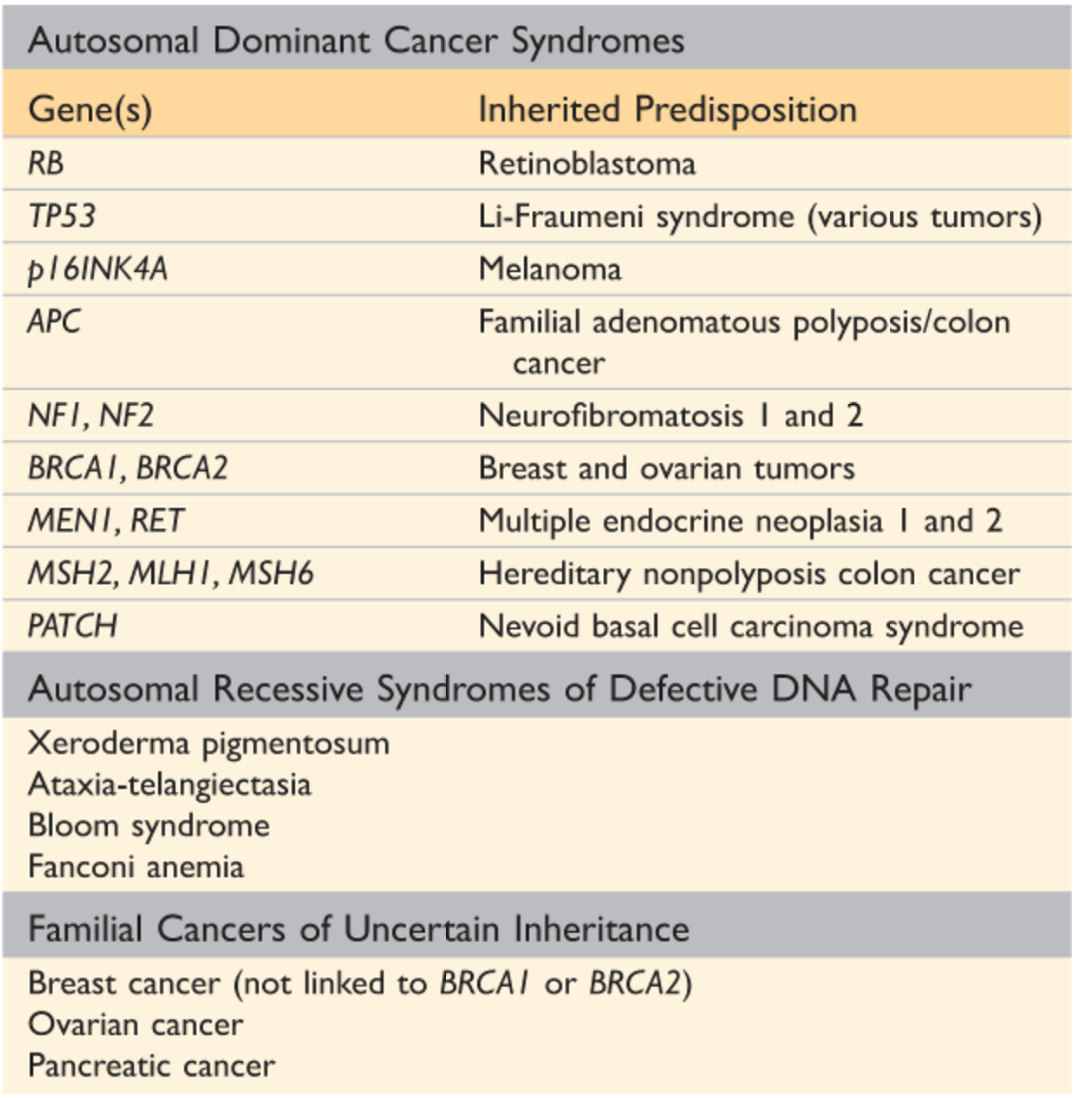 16/10/2019
Path 211
16
Acquired Pre-neoplastic Conditions
Acquired preneoplastic conditions are conditions that predispose to cancer.

Dysplastic bronchial mucosa in smokers lung carcinoma

Liver cirrhosis  liver cell carcinoma 

Margins of chronic skin fistulae  squamous cell carcinoma

Endometrial hyperplasia  endometrial carcinoma

Leukoplakia of the oral cavity, vulva or penis  squamous cell carcinoma

Villous adenoma of the colon or rectum  colorectal adenocarcinoma
16/10/2019
Path 211
17
Etiology of Tumors
Classes of carcinogenic agents:

Chemicals

Radiant energy

Microbial agents
16/10/2019
Path 211
18
Etiology of Tumors
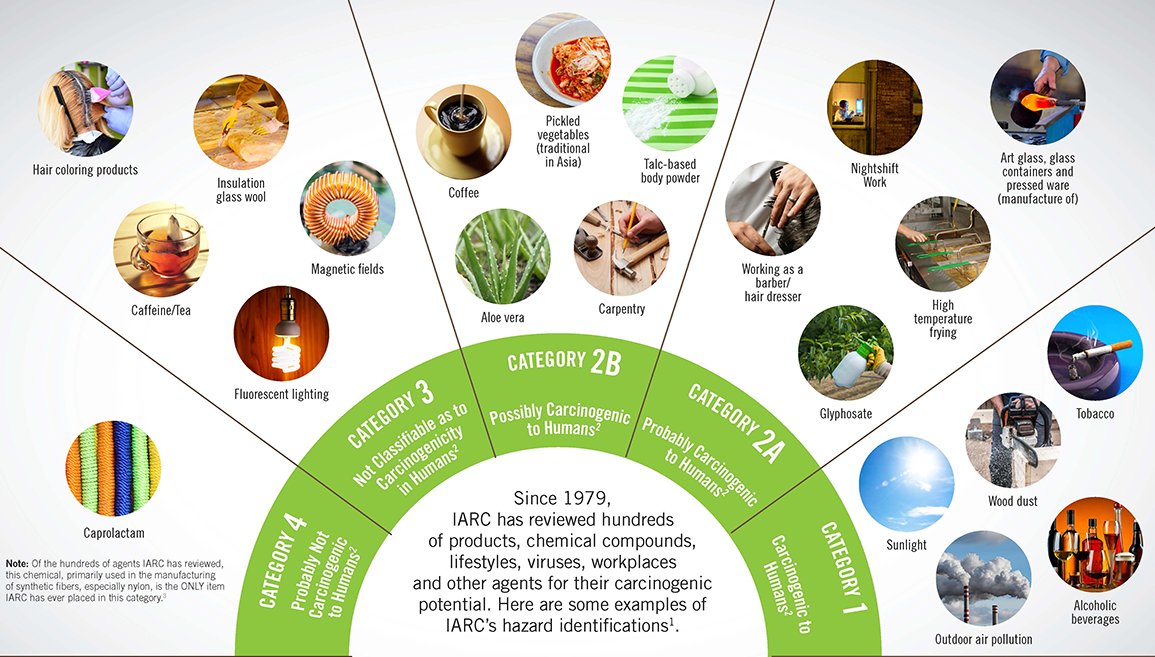 16/10/2019
Path 211
19
Chemical Carcinogens
Chemical carcinogens can be natural or synthetic.

They can cause cellular damage via:

Direct

Indirect
16/10/2019
Path 211
20
Chemical Carcinogens
Direct-acting agents

They require no metabolic conversion to become carcinogenic.

They are in general weak carcinogens but are important because some of them are cancer chemotherapy drugs (e.g. alkylating agents).
16/10/2019
Path 211
21
Chemical Carcinogens
Indirect-acting agents

They require metabolic conversion of the chemical compound (procarcinogen) to active & carcinogenic products (ultimate carcinogen).

e.g. benzo[a]pyrene, aromatic amines, azo dyes & Aflatoxin B1
16/10/2019
Path 211
22
Chemical Carcinogens
Mechanisms of action:

Most chemical carcinogens are mutagenic i.e. cause genetic mutations.
the commonly mutated oncogenes & tumor suppressors are RAS and TP53.

All direct chemical carcinogens & ultimate chemical carcinogens are highly reactive as they have electron-deficient atoms.

They react with the electron rich atoms in the RNA, DNA & other cellular proteins.
16/10/2019
Path 211
23
Chemical Carcinogens
Alkylating agents

Polycyclic hydrocarbons

Cigarette smoking

Animal fats during broiling meats

Smoked meats & fish
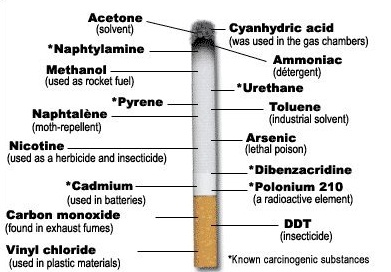 16/10/2019
Path 211
24
Chemical Carcinogens
Aromatic amines & azo dyes:

B-naphthylamine cause bladder cancer in rubber industries & aniline dye.

Some azo dyes, used to color food, cause bladder cancer.
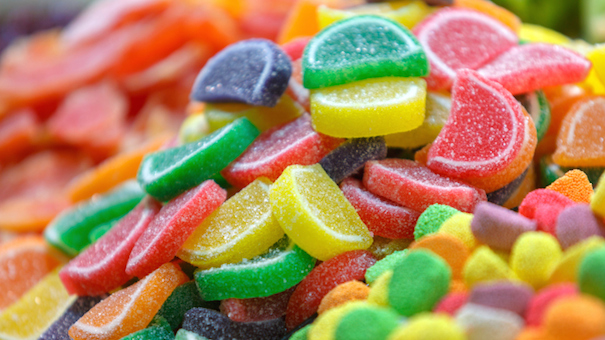 16/10/2019
Path 211
25
Chemical Carcinogens
Nitrosamines & nitrosamides are used are preservatives & cause gastric carcinoma.

Alfatoxin B1, produced by Aspergillus which grow on improperly stored grains, it causes hepatocellular carcinoma.
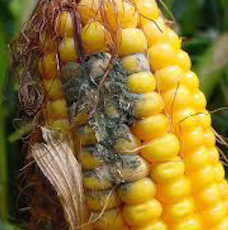 16/10/2019
Path 211
26
Chemical Carcinogens
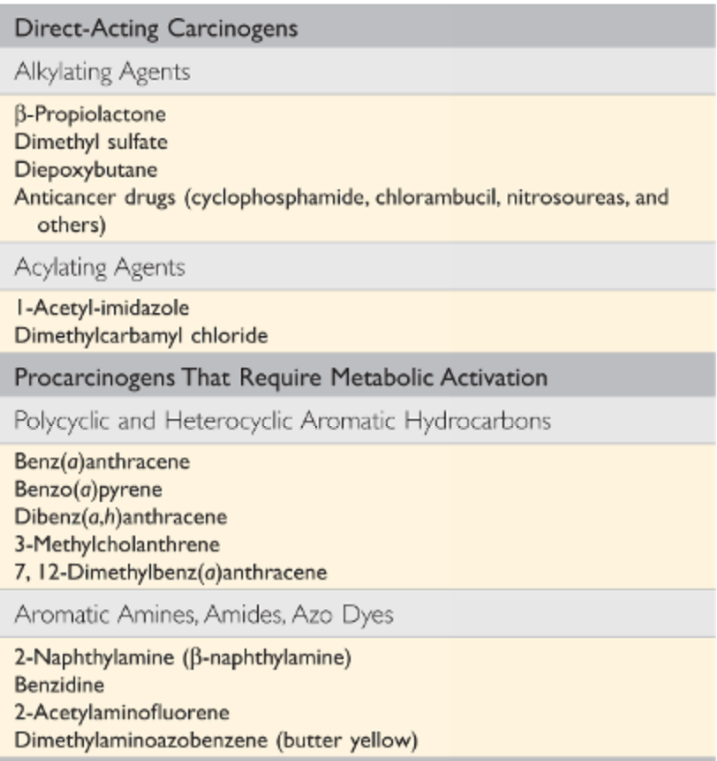 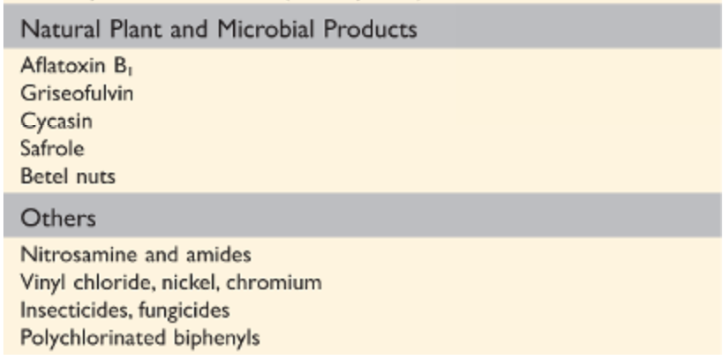 16/10/2019
Path 211
27
Radiation
Radiation, whatever its source (UV rays of sunlight, x-rays, nuclear fission, radionuclides) is an established carcinogen.

Radiation has mutagenic effects: chromosomes breakage, translocations & point mutations.
16/10/2019
Path 211
28
Radiation
UV rays of sunlight

It causes skin cancers: melanoma, squamous cell carcinoma & basal cell carcinoma.

It is capable of DNA damage & mutations of p53 tumor suppressor gene.

When extensive exposure to UV rays occurs, the repair system is overwhelmed  skin cancer.
16/10/2019
Path 211
29
Viral & Microbial Oncogenes
Viral & microbial oncogenes include:

RNA viruses

DNA viruses

Other micro-organisms e.g. H. Pylori bacteria
16/10/2019
Path 211
30
Viral & Microbial Oncogenes
Host cells have endogenous gene to maintain a normal cell cycle.

Oncogene viruses induce cellular proliferation, mimic or block cellular signals necessary for the cell cycle regulation.
16/10/2019
Path 211
31
Viral & Microbial Oncogenes
RNA oncogenic viruses:

Human T cell lymphotropic virus-1 (HTLV-1), a retrovirus, infects & transforms T-lymphocytes.

It causes T-Cell leukemia/Lymphoma after a prolonged latent period (20-30 years).

It is endemic in Japan & the Caribbean.
16/10/2019
Path 211
32
Viral & Microbial Oncogenes
RNA oncogenic viruses:

It is transmitted like HIV but only 1% of infected patients develop T-cell leukemia/Lymphoma.

No cure or vaccine to HTLV-1.

Treatment: chemotherapy with common relapses.
16/10/2019
Path 211
33
HTLV-1 Infection
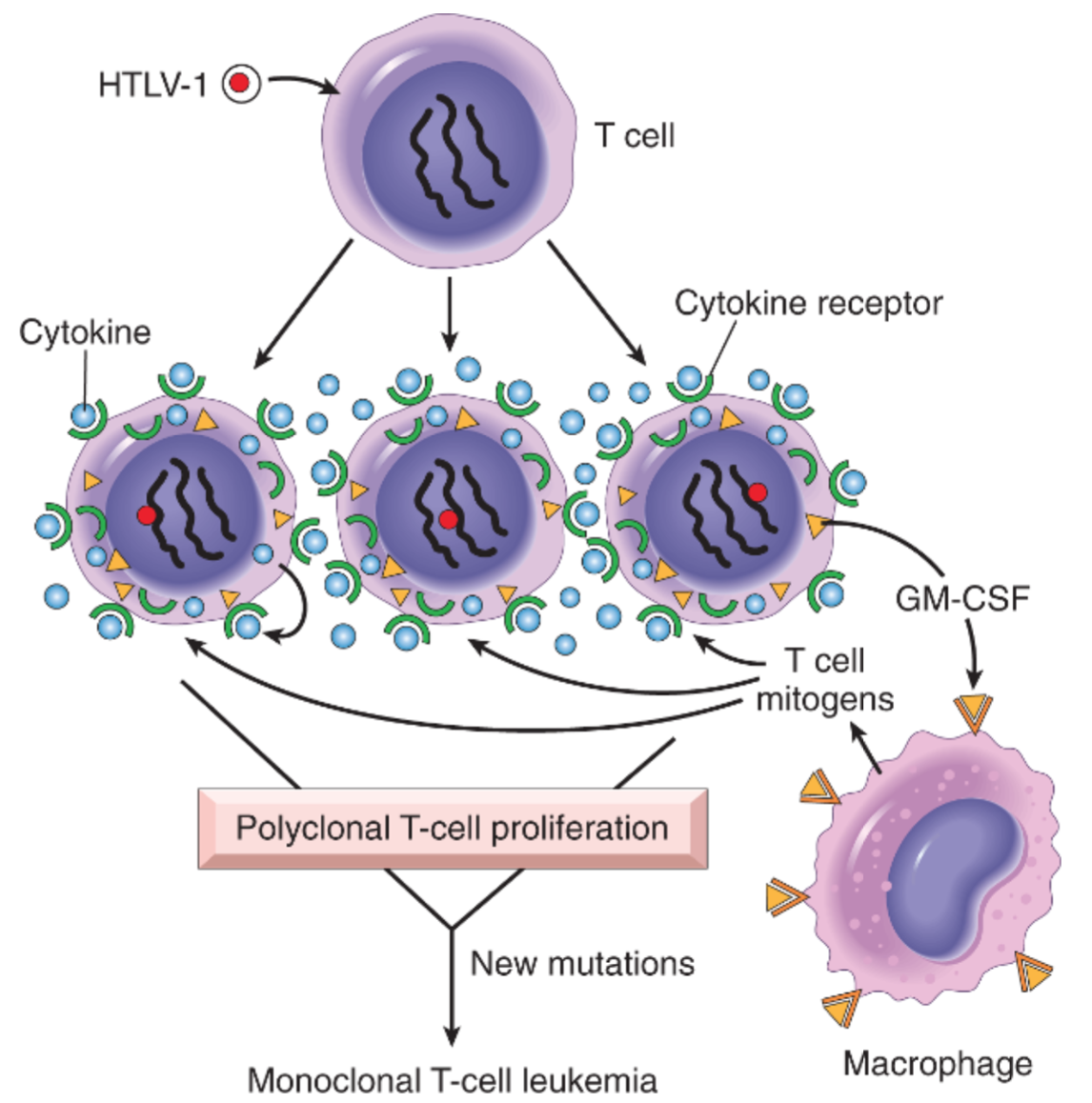 16/10/2019
Path 211
34
Viral & Microbial Oncogenes
DNA oncogenic viruses:

DNA viruses form stable associations with hosts DNA, thus the transcribed viral DNA transforms the host cells.

e.g.

Human papilloma virus (HPV)
Epstein Barr virus (EBV)
Hepatitis B virus (HBV)
Kaposi sarcoma herpesvirus (KSHV, also called human herpesvirus-8 [HHV-8])
16/10/2019
Path 211
35
Viral & Microbial Oncogenes
HPV infection:

HPV has more than 70 serotypes.

It is a sexually transmitted.

It causes benign warts, squamous cell carcinoma of the cervix, anogenital region, mouth & larynx.
16/10/2019
Path 211
36
Viral & Microbial Oncogenes
HPV infection:

HPV types 6 and 11:
Genital warts


HPV types 16, 18, 31:
85% of cervical carcinomas are caused by HPV 16 or 18
High risk HPV types integrates with the host’s DNA
16/10/2019
Path 211
37
HPV Infection
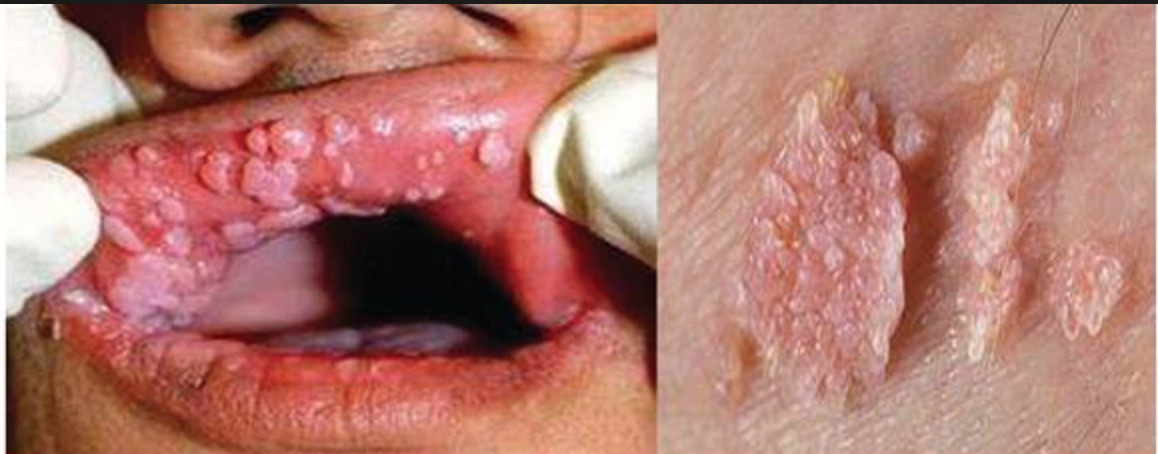 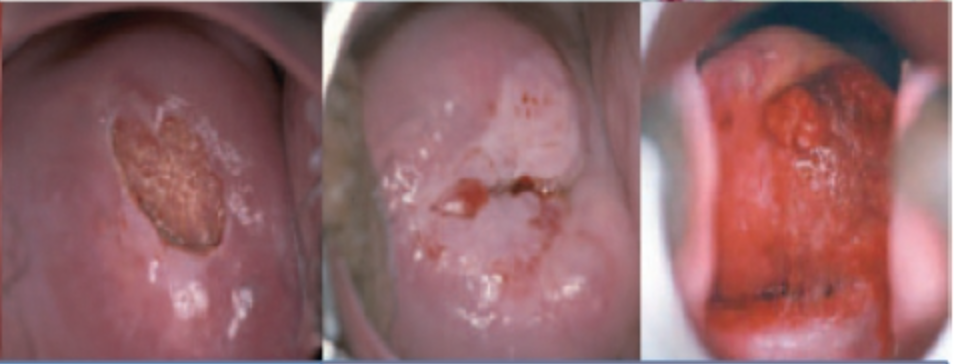 16/10/2019
Path 211
38
Viral & Microbial Oncogenes
HPV infection:

The oncogenic potential of HPV 16 and 18 can be related to products of two early viral genes, E6 and E7.

E6 protein binds to Rb tumor suppressor and releases the E2F transcription factors that normally are sequestered by Rb, promoting progression through the cell cycle.

E7 protein binds to p53 & facilitates its degradation.
16/10/2019
Path 211
39
Viral & Microbial Oncogenes
HPV infection:

HPV infection alone is not sufficient to cause carcinoma and other factors also contribute to the development of cervical carcinoma e.g.

cigarette smoking
coexisting infections
hormonal changes
16/10/2019
Path 211
40
Viral & Microbial Oncogenes
EBV infection:

It is a common virus worldwide.

It infects B lymphocytes & epithelial cells of the nasopharynx.

It causes infectious mononucleosis.

It causes several malignant tumors e.g.
Burkitt’s Lymphoma
B-cell lymphoma in immunosuppressed
Nasopharyngeal carcinoma
16/10/2019
Path 211
41
EBV Infection – Infectious Mononucleoses
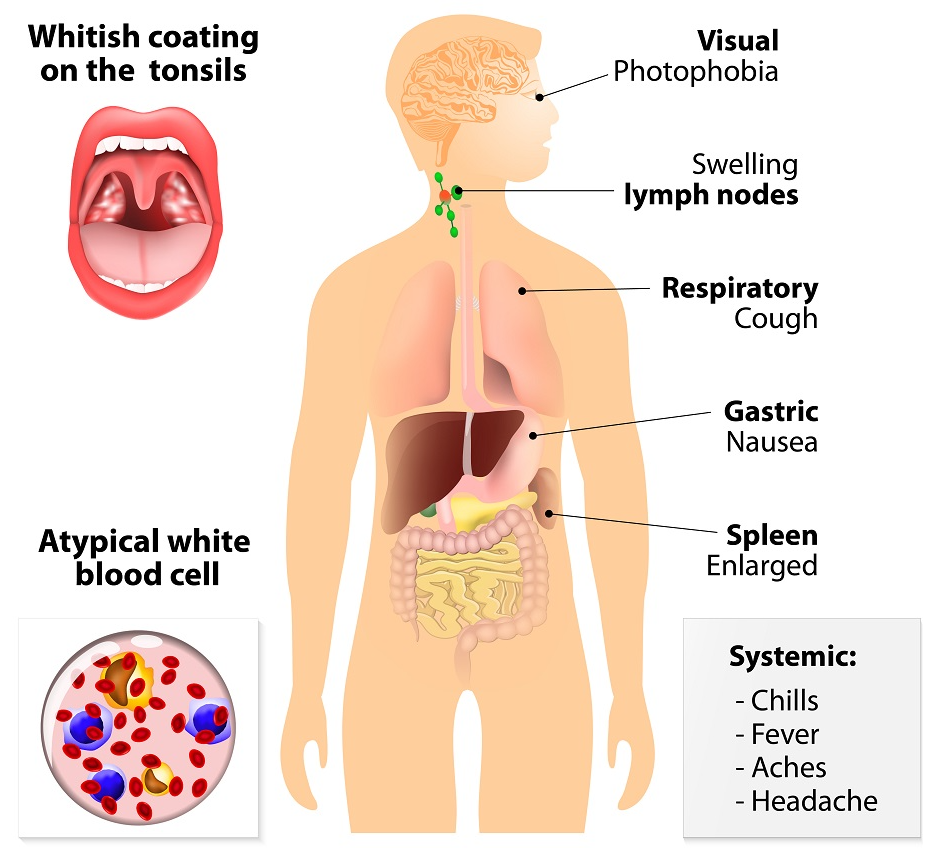 16/10/2019
Path 211
42
Viral & Microbial Oncogenes
EBV infection:

Nasopharyngeal carcinoma is a malignant neoplasm arising from the nasopharygeal epithelium.

It is endemic in South China and parts of Africa.

100% of cases contain EBV genome in these endemic areas.
16/10/2019
Path 211
43
Viral & Microbial Oncogenes
EBV infection:

EBV also causes Burkitt’s lymphoma, a highly malignant B-cell tumor.

However, rare sporadic cases occur worldwide.

EBV-related Burkitt’s lymphoma is the most common childhood tumor in Africa.

All cases have t(8:14) genetic mutation.
16/10/2019
Path 211
44
Viral & Microbial Oncogenes
EBV infection:

EBV causes B lymphocyte cellular proliferation.

It causes loss of growth regulation.

It predisposes the cells to genetic mutations, especially t(8:14).
16/10/2019
Path 211
45
EBV Infection
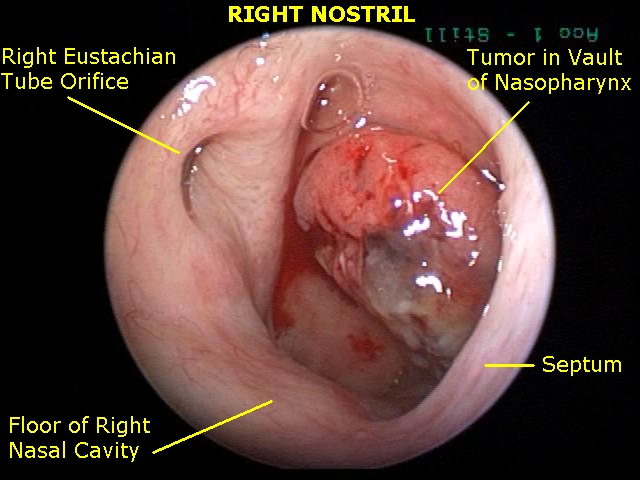 16/10/2019
Path 211
46
Viral & Microbial Oncogenes
HBV infection:

HBV infection has a strong association with liver cell carcinoma (HCC).

It is present world-wide, but most commonly in the far East & Africa.

HBV infection incurs up to 200-fold risk of HCC.
16/10/2019
Path 211
47
HBV Infection
16/10/2019
Path 211
48
Viral & Microbial Oncogenes
Helicobacter Pylori bacteria:

It is bacteria that infects the stomach

It causes:

Peptic ulcers
Gastric lymphoma (Mucosal Associated Lymphoid Tumor (MALT)
Gastric carcinoma
16/10/2019
Path 211
49
H. Pylori Infection
16/10/2019
Path 211
50
Reference
Kumar V, Abbas AK, Aster JC. Robbins Basic Pathology. 10th ed. Elsevier; 2018. Philadelphia, PA.
End of lecture
Thank You